LA VOLPE E LA GALLINA
Favola scritta da Adriana,Desirèe,Martina e Stella.
LA VOLPE E LA GALLINA
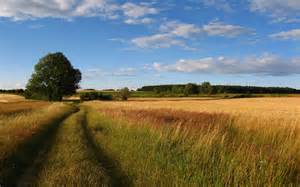 Era un caldo pomeriggio d’estate, quando arrivarono all’orecchio di una volpe affamata, gli schiamazzi di una gallina.
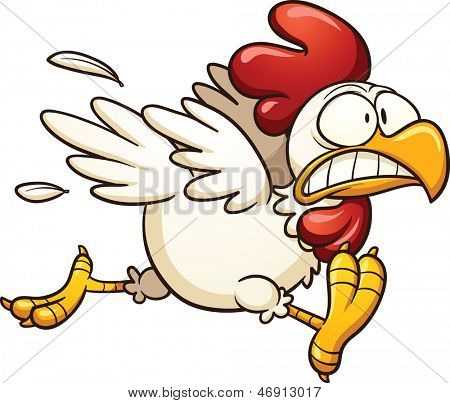 La volpe incuriosita  si avvicinò  e domandò alla gallina : < Cosa stai cercando di fare sciocca gallina?>.
<Sto cercando di imparare a volare>, rispose la gallina e  continuò: < Vuoi aiutarmi?>.  La volpe ci pensò e rispose: < Sai io alleno tutti i volatili del mondo, potrei aiutarti se vuoi>.
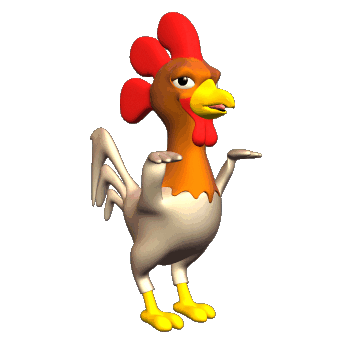 La gallina accettò; la volpe si avvicinò a lei e la  ingoiò in un sol boccone.
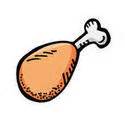 MORALE
Questa favola ci insegna che fidarsi degli altri a volte è un bene, ma a volte è meglio non fidarsi di nessuno.
A questo proposito si legga il proverbio…
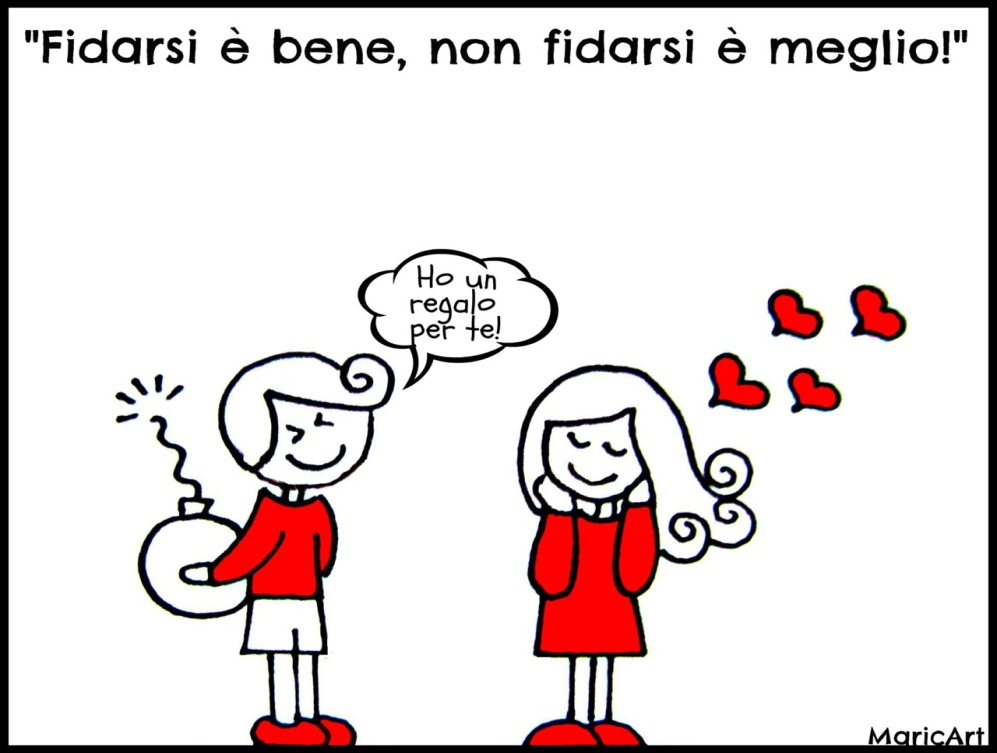 FINE!!!!!